TSDS ODS 3.x Data Standards
AGENDA
Texas Education Data Standards
Domain Review
Data Element Changes
Begin Date Guidance
Questions
TEXAS EDUCATION DATA STANDARDS
Pilot ODS 3.x Data Standards
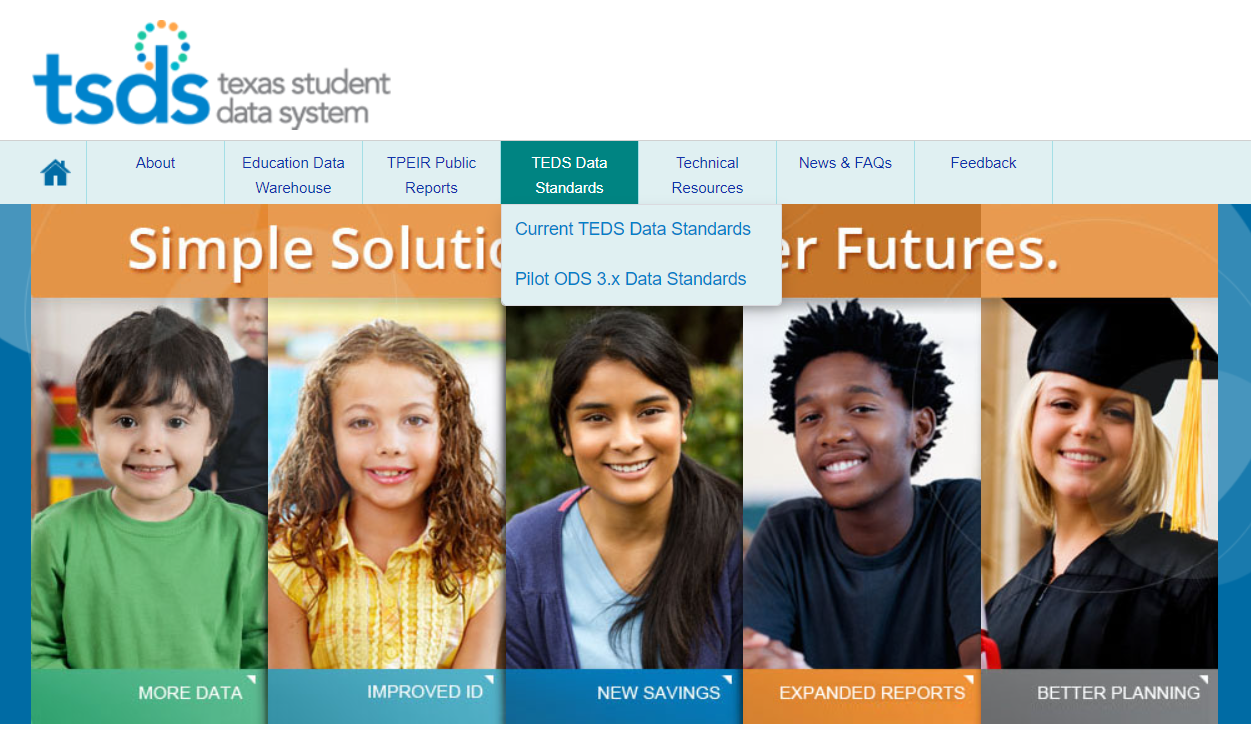 TEA will maintain both the 3.x TEDS version and the current TEDS version (available in the TSDS Web-Enabled Data Standards (TWEDS)) throughout the ODS 3.x project. The 3.x TEDS version should be available in TWEDS in December 2022.
TEXAS EDUCATION DATA STANDARDS – PILOT YEAR 1
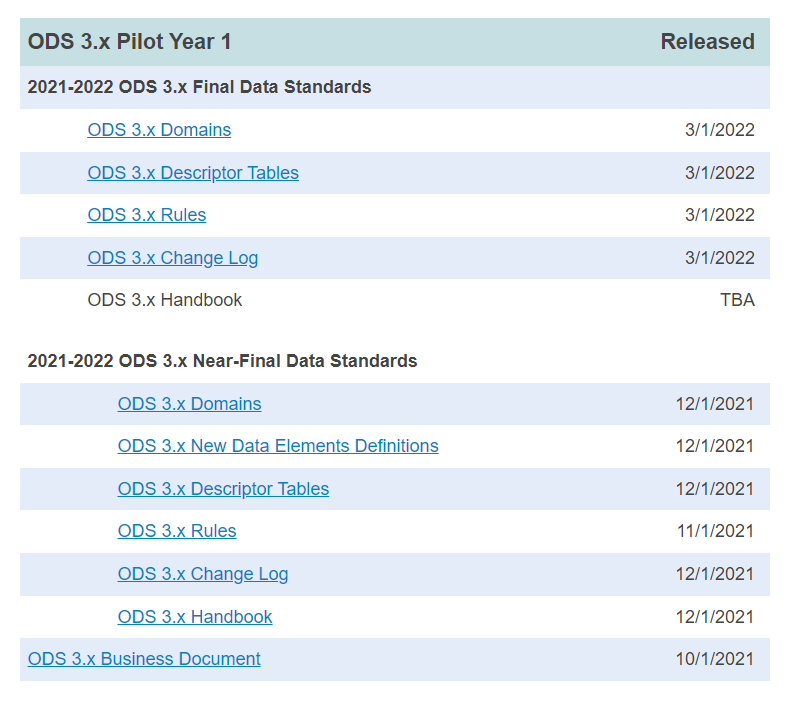 10/01/2021: ODS 3.x Business Document
12/01/2021: Near-Final Data Standards – ODS 3.x Domains, New Data Element Definitions, Descriptor Tables, Rules, Change Log and Handbook
03/01/2022: Final Data Standards – ODS 3.x Domains, Descriptor Tables, Rules, and Change Log
April, 2022: Final Data Standards – ODS 3.x Domains  (any corrections needed after the 03/01/2022 publication).
TEXAS EDUCATION DATA STANDARDS – PARALLEL YEAR
12/01/2021: Preliminary Data Standards – ODS 3.x Domains, New Data Element Definitions, Descriptor Tables, Rules, and Change Log
03/01/2022: Final Data Standards – ODS 3.x Domains, All Data Element Definitions, Descriptor Tables, Rules, and Change Log
April, 2022: Final Data Standards – ODS 3.x Domains (Including Attendance), All Data Element Definitions, Descriptor Tables, Rules, and Change Log
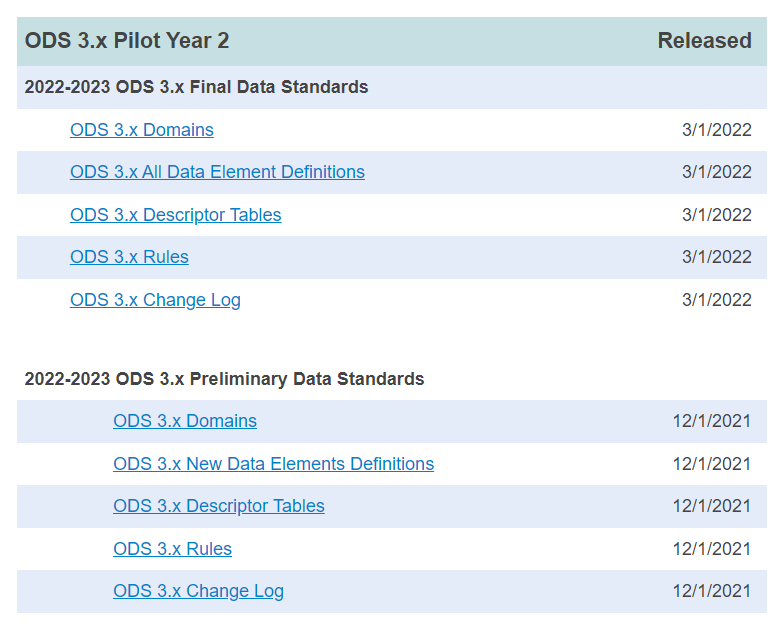 Domain Review
TERMINOLOGY REVIEW
Data Standards Legend
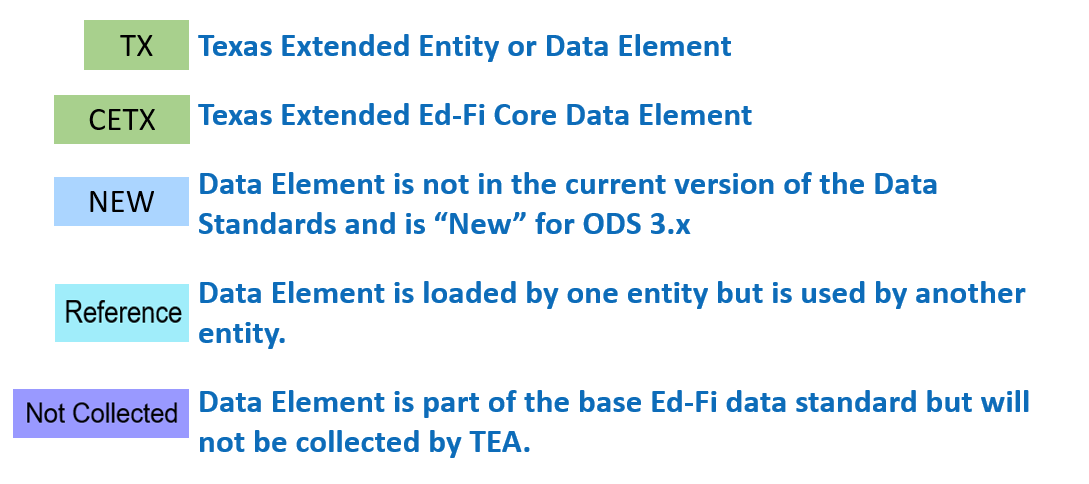 DOMAIN OVERVIEW – Part 1
Based on Ed-Fi 3.2.0-c Version
Domains/Domain Entities Collected

Student Identification & Demographics Domain – provides the characteristics and demographics of a student and the education organization associated with the student.

Enrollment  Domain – provides the enrollment and withdrawal information for a student and the relationship between a particular education organization.

School Calendar Domain – provides the specific calendar information for a particular school.  A new entity Session is generally a unit of time into which courses are scheduled similar to a reporting period.

Staff Domain – provides the general staff information for a local education agency.
STUDENT IDENTIFICATION AND DEMOGRAPHICS DOMAIN
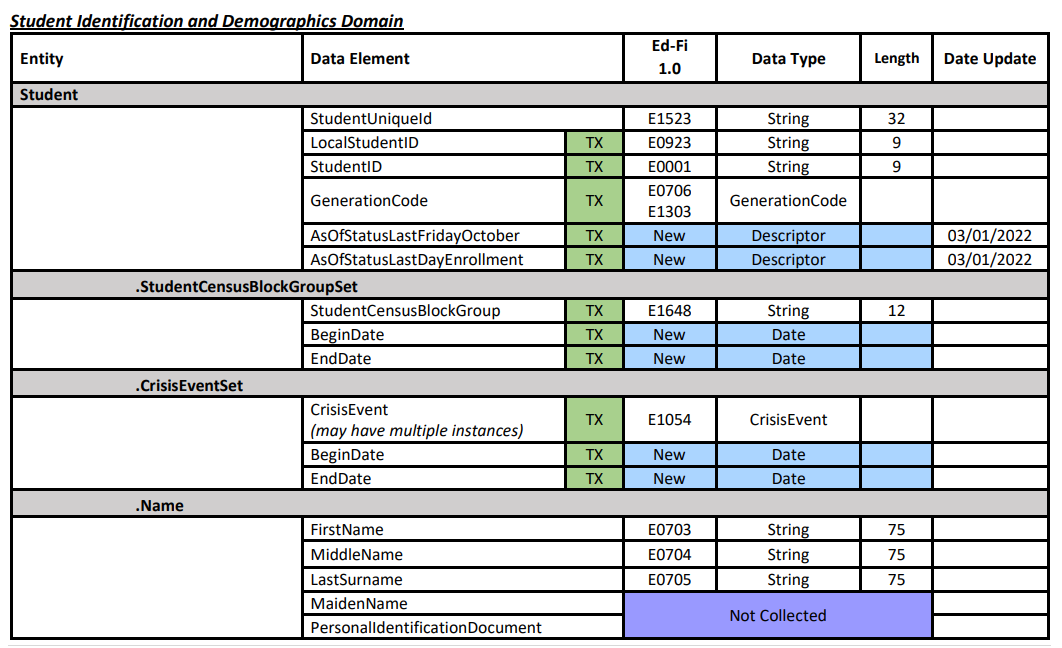 STUDENT IDENTIFICATION AND DEMOGRAPHICS EXTENSION CONT
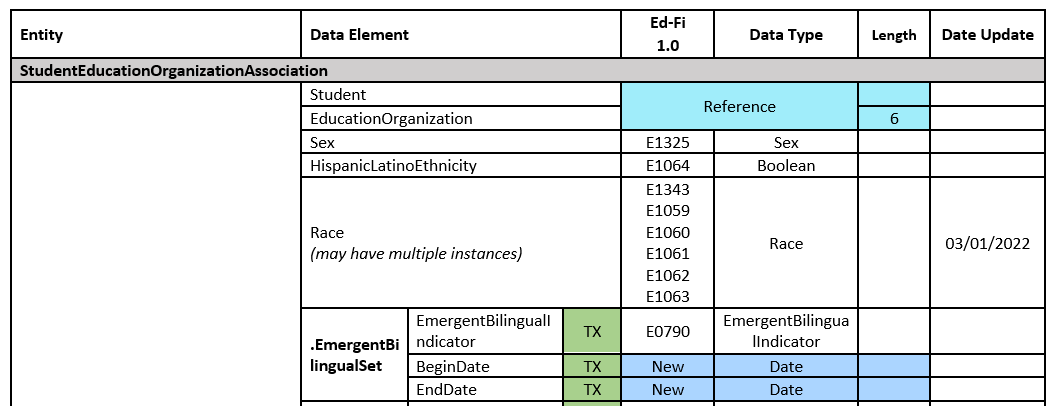 STUDENT IDENTIFICATION AND DEMOGRAPHICS EXTENSION CONT2
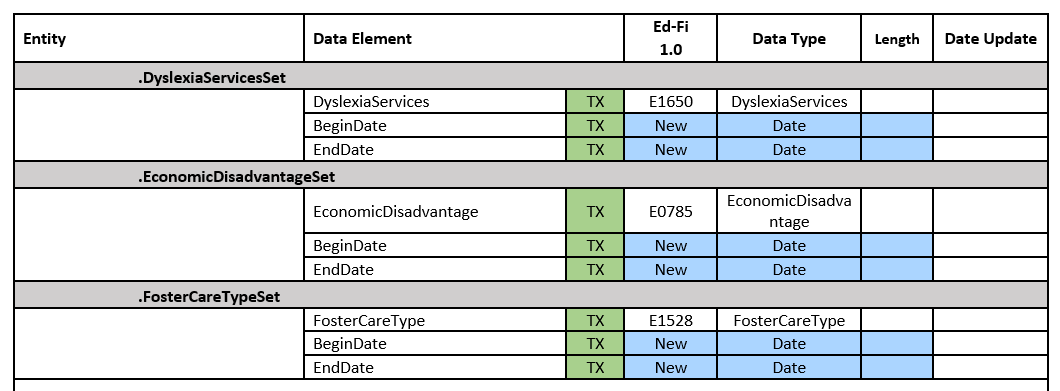 ENROLLMENT DOMAIN
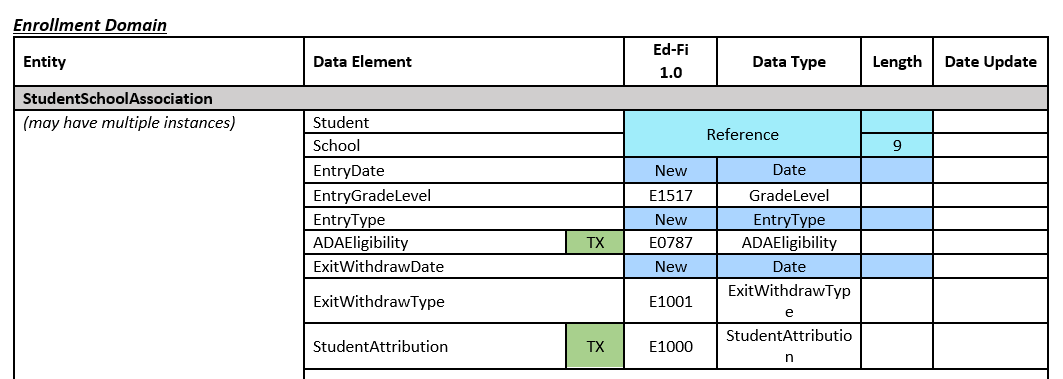 SCHOOL CALENDAR DOMAIN
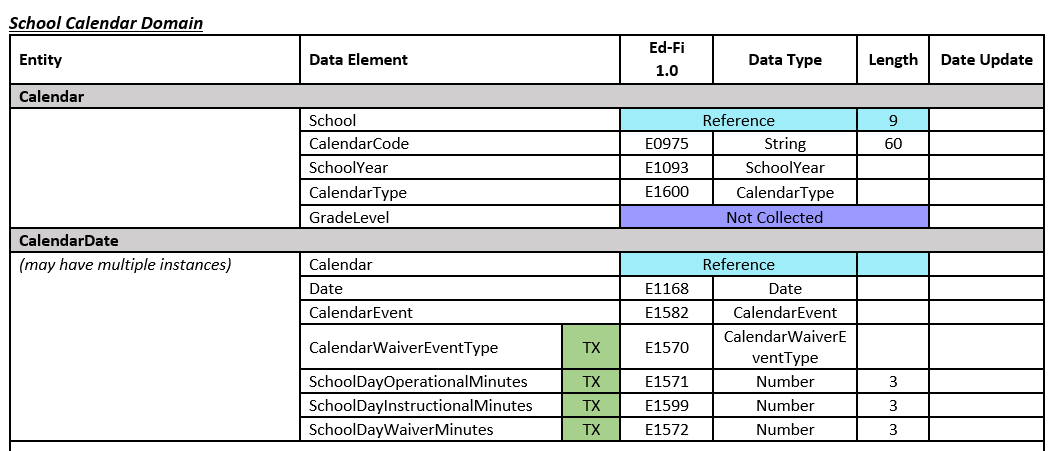 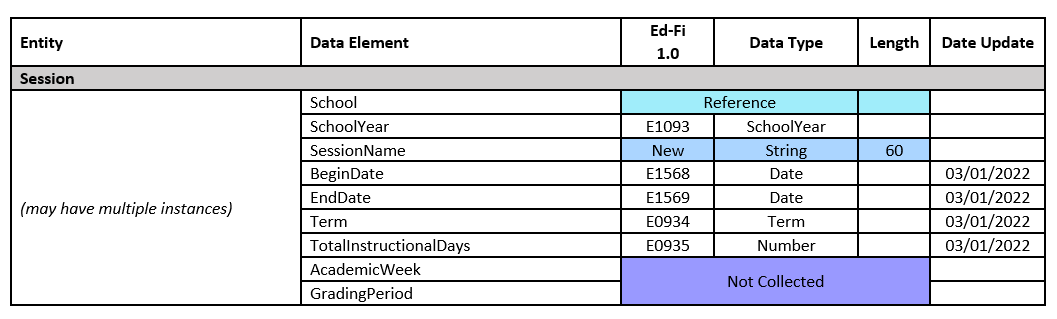 STAFF DOMAIN
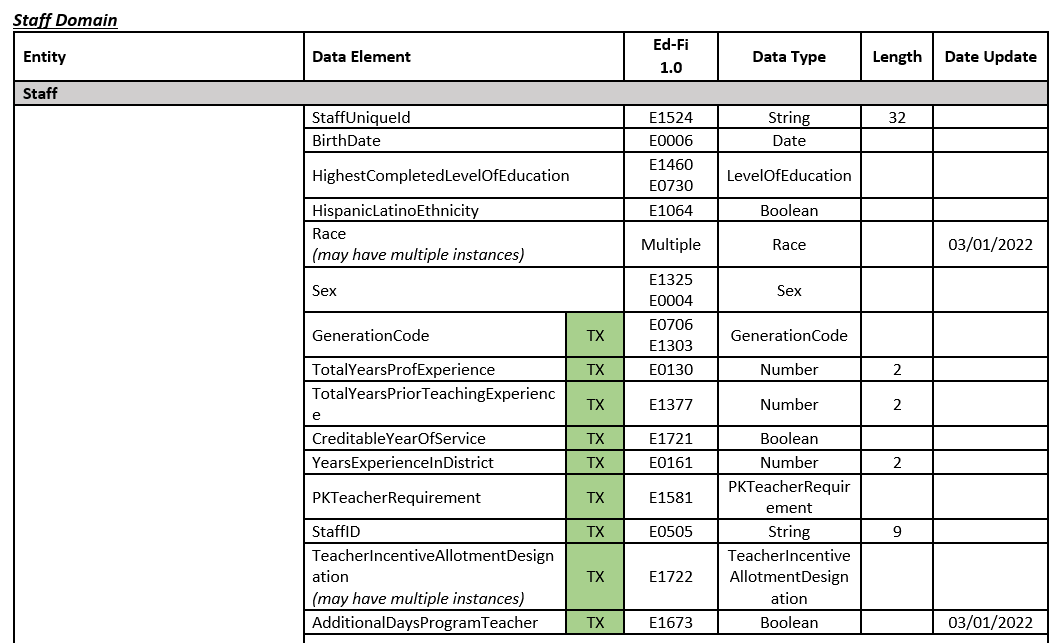 STAFF DOMAIN CONT
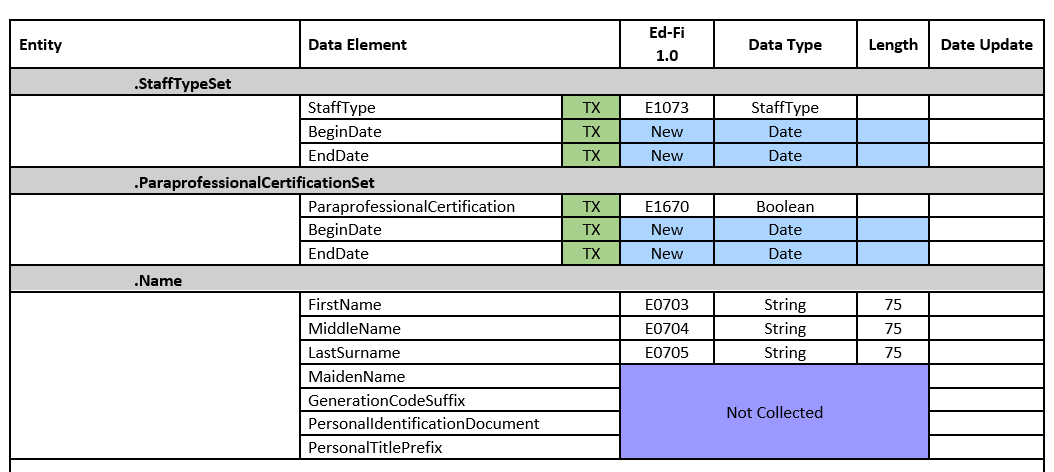 STAFF DOMAIN CONT3
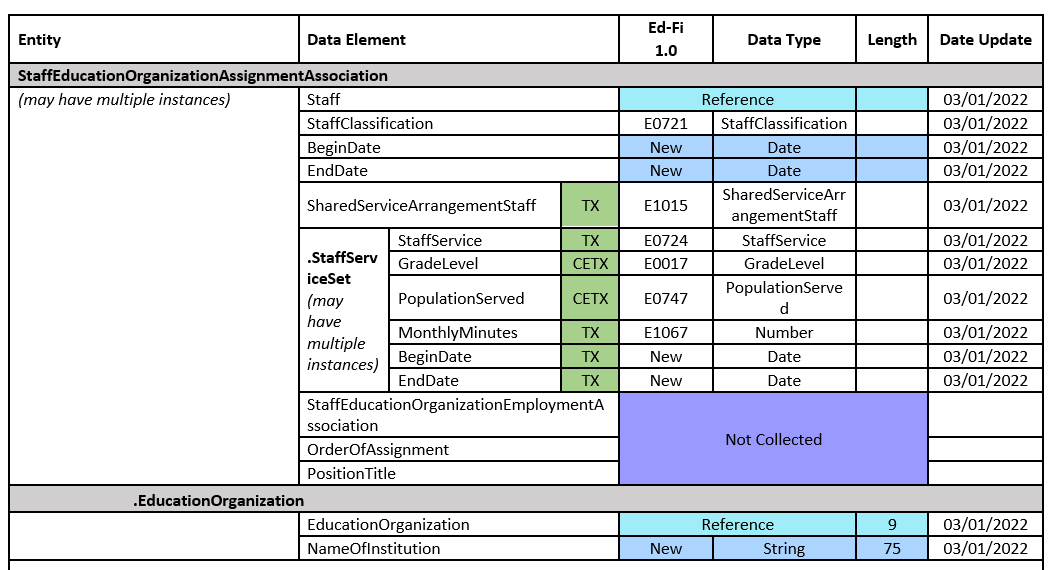 DOMAIN OVERVIEW – Part 2
Based on Ed-Fi 3.2.0-c Version
Domains/Domain Entities Collected

Education Organization Domain – provides information about any public, charter, education service center, organization or agency.

Alternative & Supplemental Services Domain – provides program information such as Title I, Special Education, and Emergent Bilingual.

Discipline Domain – provides the discipline incidents, the student associated to the incident, and any actions that were taken against the student.

Restraint Event Domain Entity – provides the restraint information and the student associated to the restraint.

Teaching & Learning Domain – provides the course information, the students assigned to a course offered on a particular campus and the staff member that provides instruction for the course.
RESTRAINT EVENT DOMAIN ENTITY
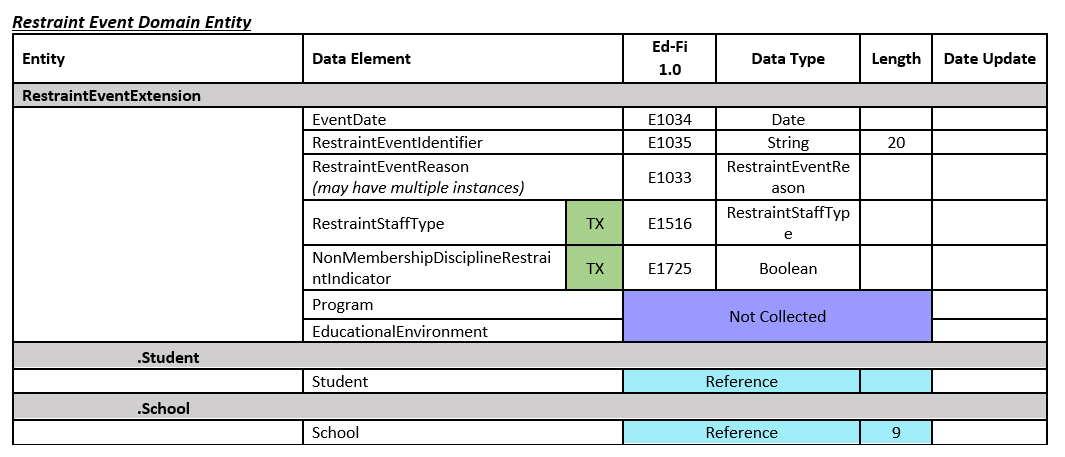 TEACHING AND LEARNING DOMAIN
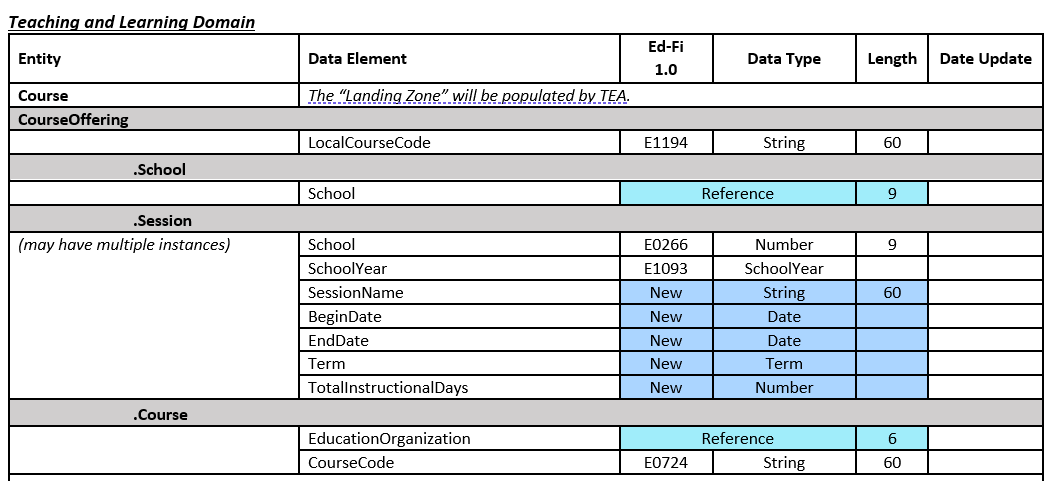 TEACHING AND LEARNING DOMAIN cont1
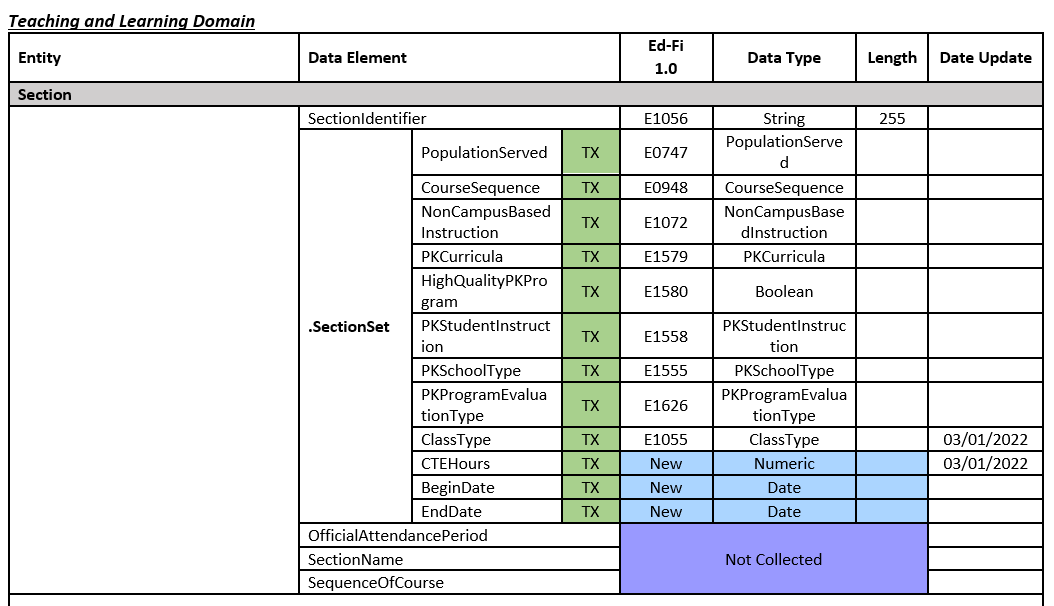 TEACHING AND LEARNING DOMAIN cont2
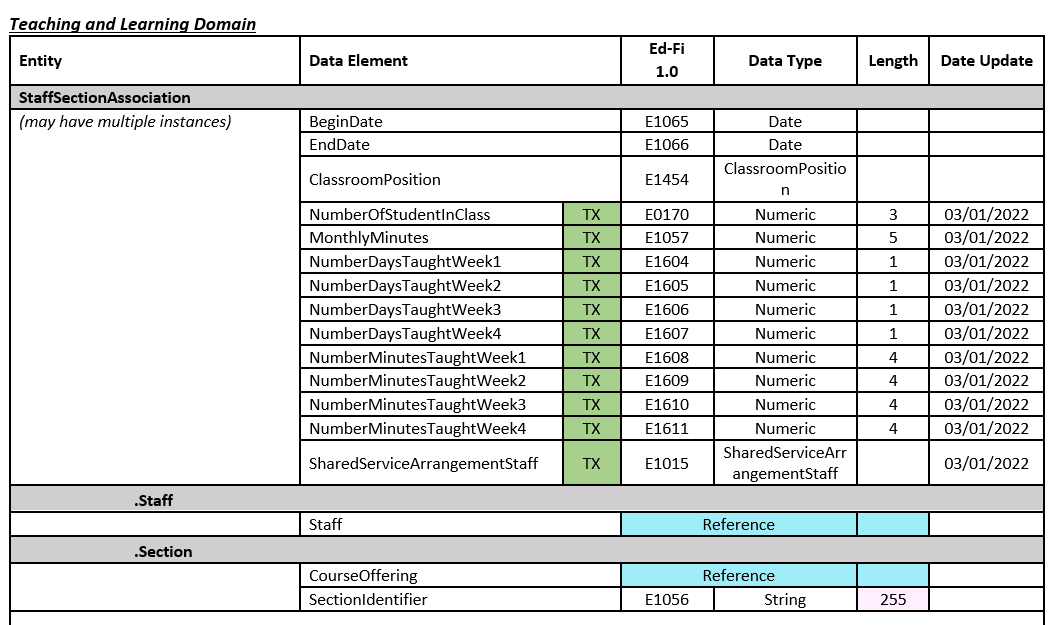 DOMAIN OVERVIEW – Part 4
Based on Ed-Fi 3.2.0-c Version
Domains/Domain Entities Collected

Student Academic Record Domain – provides the cumulative record of academic achievement for a student and the final record of a student’s performance in their course at the end of a semester or school year.

Finance Domain – provides the financial information captured in accounts (both actuals and budgeted).

Assessment Domain – provides the assessments given to students and the results.

Student Cohort Domain – provides the cohort information for which a student is designated.

Student Attendance Domain – provides the daily attendance information for students.
FINANCE DOMAIN
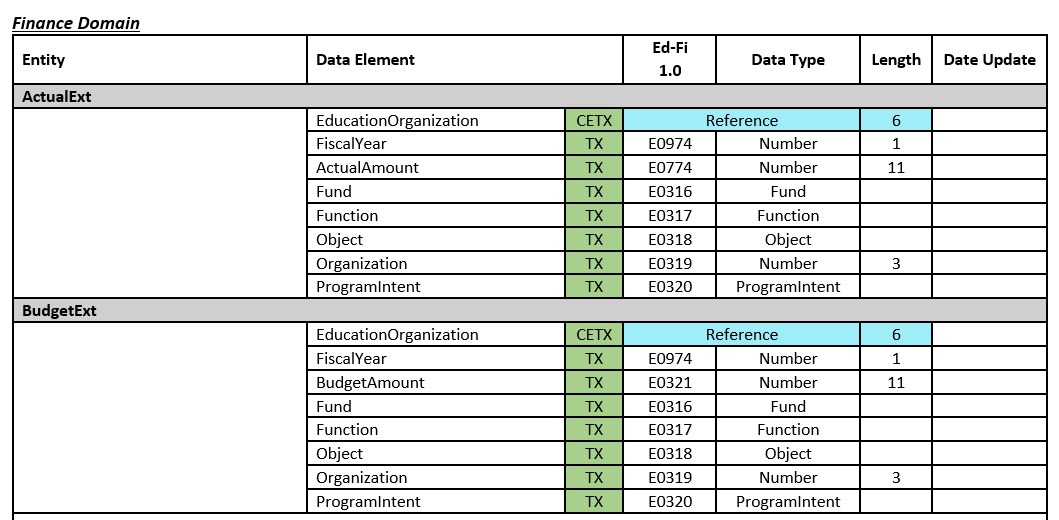 ASSESSMENT DOMAIN
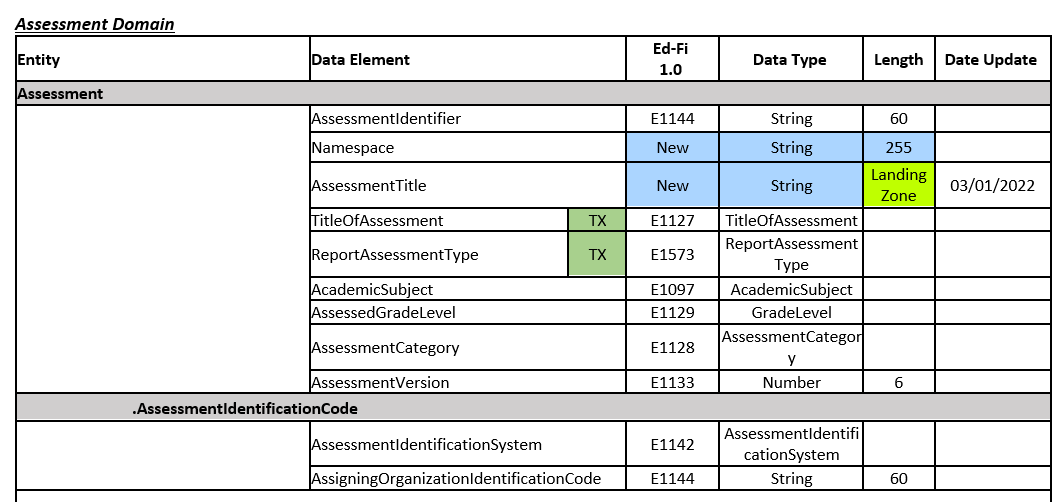 DOMAIN OVERVIEW – Part 3
Based on Ed-Fi 3.2.0-c Version
Domains/Domain Entities Collected

As Of Status A Leavers Domain Entity – represents the leaver information for students enrolled in the LEA during the prior school year that have never enrolled in the LEA during the current school year.

Student Application Domain Entity – represents the data for students who have applied but are not enrolled in a charter school and who are on a waitlist for the current school year.

Student Special Education Program Eligibility Association Domain Entity – represents the data needed to meet federal compliance reporting requirements related to special education Child Find (SPPI-11 and SPPI-12) activities.
STUDENT APPLICATION – CHARTER SCHOOL WAITLIST
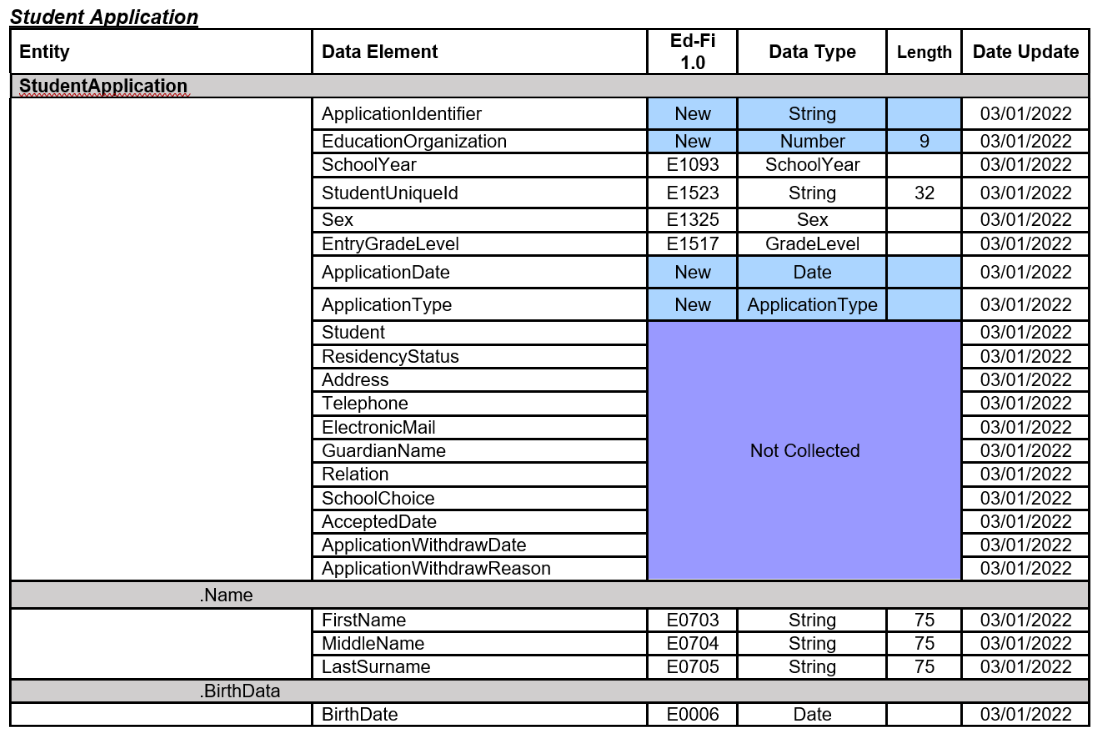 STUDENT SPECIAL EDUCATION PROGRAM ELIGIBLITY ASSOCIATION – CHILD FIND
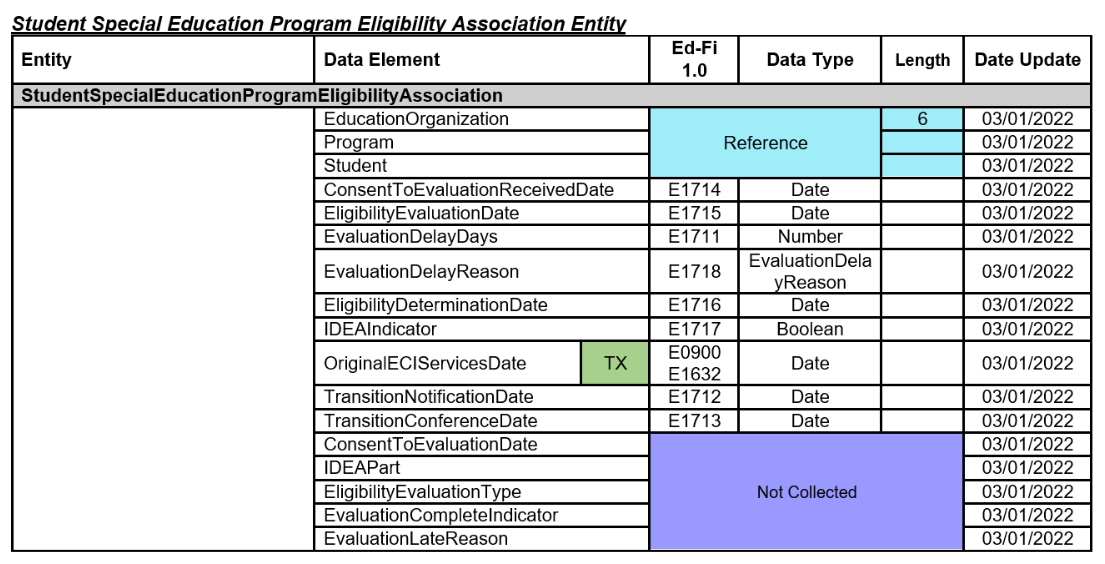 STUDENT SPECIAL EDUCATION PROGRAM ELIGIBLITY ASSOCIATION – DATA ELEMENT NAME CHANGES
ODS 3.x DOMAINS/DOMAIN ENTITIES
Based on Ed-Fi 3.2.0-c Version
Domains NOT Collected

Bell Schedule – represents the start time and duration of one or more class periods in a day or over a course of days.

Graduation – captures the credits and coursework required for graduation, and references to required assessment. (TEA will capture this information in the As of Status A Leavers Domain Entity Extension.)

Intervention – captures educational interventions aimed at improving student’s understanding of concepts, materials or skills necessary for success in school.

Survey – captures the structure of surveys and survey results.
Data Element Changes
DATA ELEMENT “SET”
In order to “effective date” some data elements, TEA will begin collecting the data element combined with a begin and end date in a “set.” Some sets will have more than one data element that will be associated with the begin date.
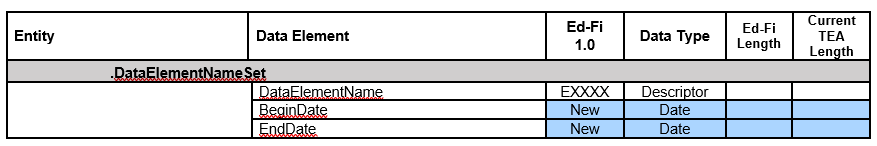 Data Element “Sets”: StudentCensusBlockGroupSet, CrisisEventSet, EmergentBilingualSet, TruancySet, DyslexiaServicesSet, EconomicDisadvantageSet, FosterCareTypeSet, HomelessStatusSet, UnaccompaniedYouthSet, UnschooledAsyleeRefugeeSet, EarlyReadingIndicatorSet, MilitaryConnectedStudentSet, DyslexiaRiskSet, PKProgramTypeSet, PKFundingSourceSet, LanguageSet, StaffTypeSet, ParaprofessionalCertificationSet, StaffServiceSet, AuxiliaryRoleIdSet, CampusEnrollmentTypeSet, NSLPTypeSet, CharterWaitlistSet, ELOSet, ELOActivitySet, StudentTitleIPartAProgramAssociationSet, StudentSPEDProgramAssociationSet, SpecialEducationSettingSet, DisabilitySet, ParentalPermissionSet, SectionSet, and IndustryBasedCertificationSet
TRUANCY SET
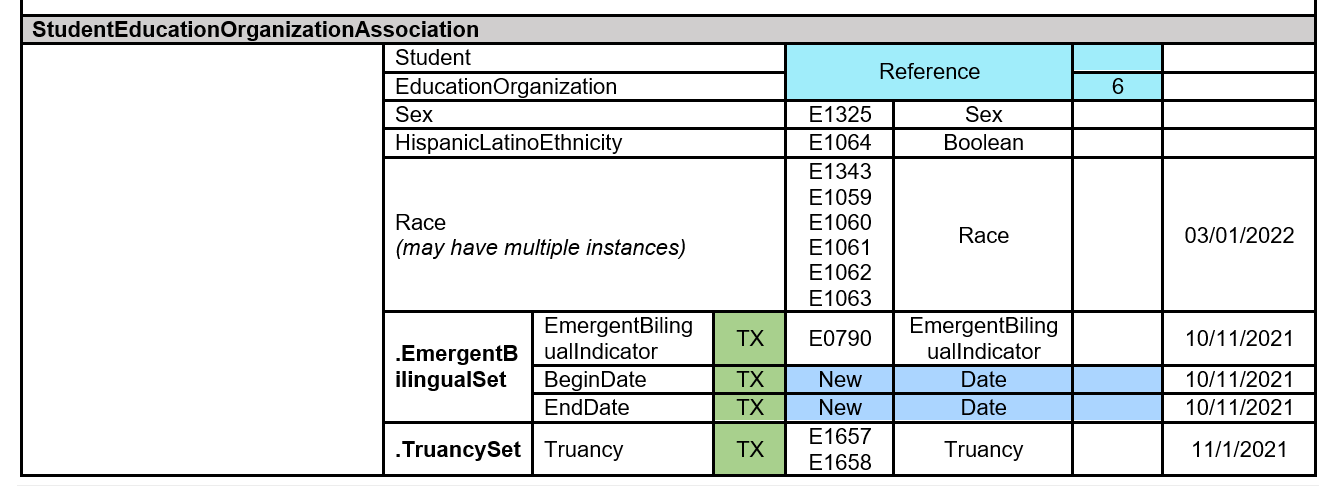 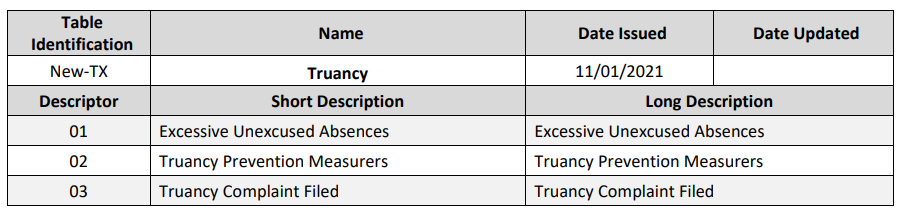 Data Elements: 
EXCESSIVE-UNEXCUSED-ABSENCE-INDICATOR-CODE (E1657), 
TRUANCY-PREVENTION-MEASURE-INDICATOR-CODE (E1658), TRUANCY-COMPLAINT-FILED-INDICATOR-CODE (E1658)
LANGUAGE SET
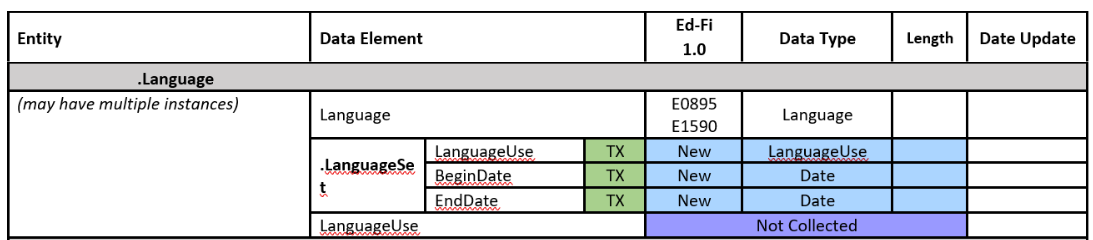 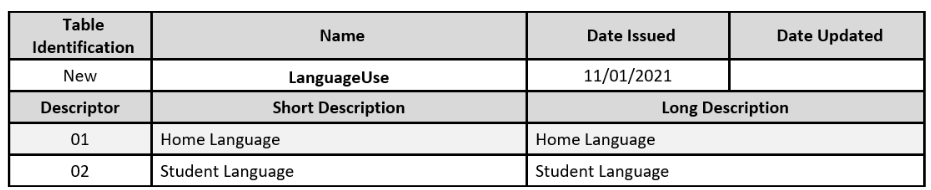 Data Elements: 
HOME-LANGUAGE-CODE (E0895), 
STUDENT-LANGUAGE-CODE (E1590)
STUDENT EDUCATION ORGANIZATION RESPONSIBILITY ASSOCIATION
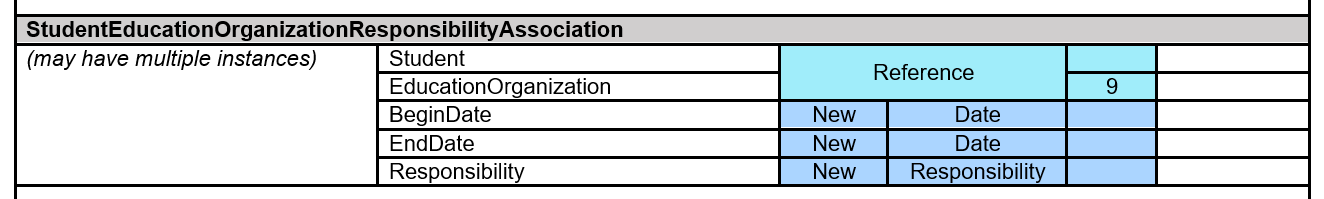 Data Elements: 
CAMPUS-ID-OF-ACCOUNTABILITY (E1027), 
CAMPUS-ID-OF-RESIDENCE (E0903), CAMPUS-ID-OF-EVALUATION (E1710)
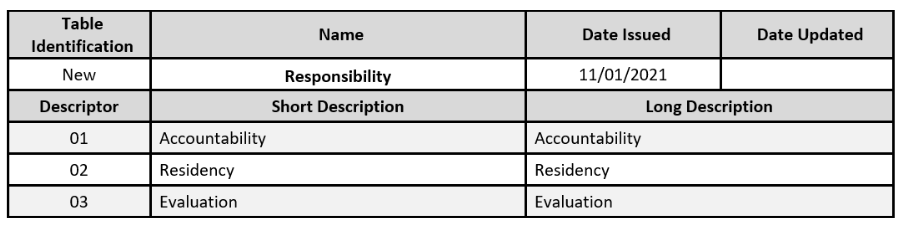 STUDENT LANGUAGE PROGRAM ASSOCIATION
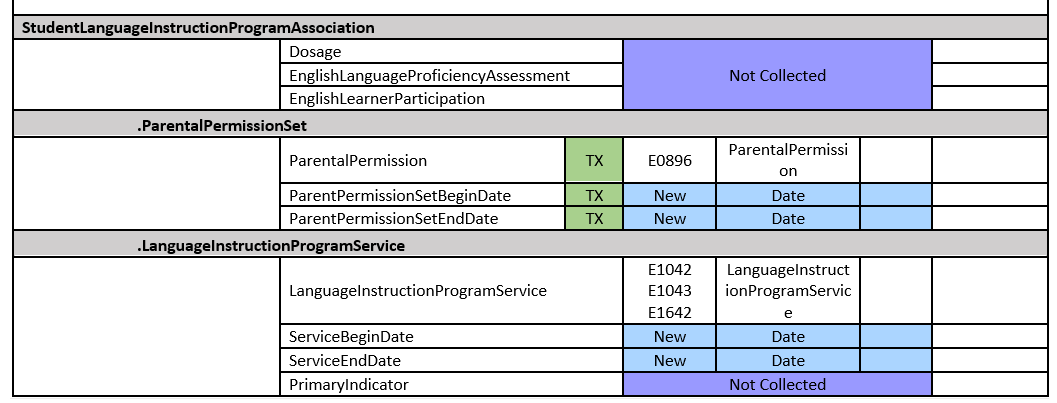 Data Elements: 
BILINGUAL-PROGRAM-TYPE-CODE (E1042), 
ESL-PROGRAM-TYPE-CODE (E1043), ALTERNATIVE-LANGUAGE-PROGRAM-CODE (E1642)
LANGUAGE INSTRUCTION PROGRAM SERVICE DESCRIPTOR TABLE
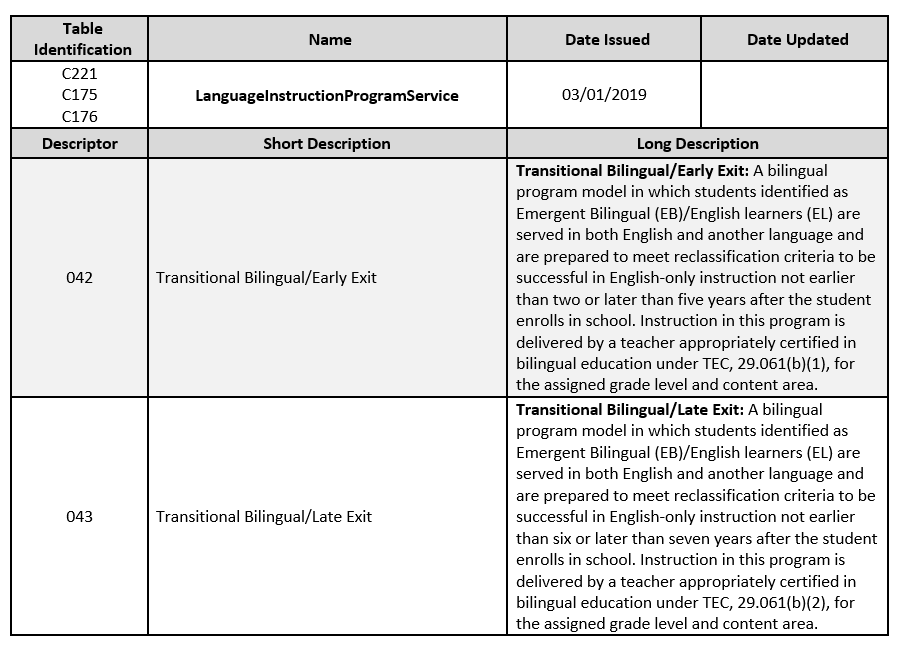 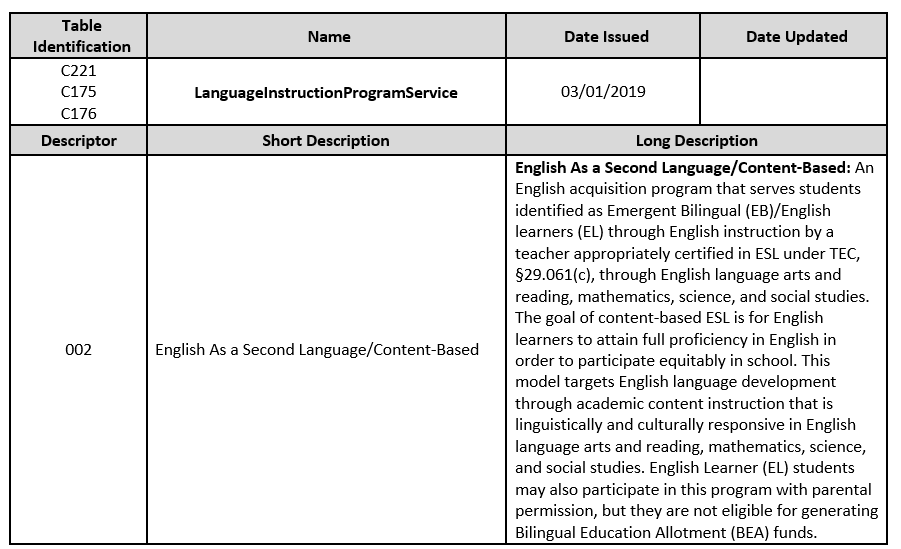 EXCERPT
NOT FULL DESCRIPTOR TABLE
STUDENT CHARACTERISTIC AND SPECIAL EDUCATION PROGRAM SERVICE
Ed-Fi 3.x has two new concepts that TEA will use to report additional student data elements.

StudentCharacteristic is a descriptor that captures important characteristics of the student’s environment or situation.

SpecialEducationProgramService is a descriptor that defines the services provided by an education organization to populations of students associated with a special education program.
STUDENT CHARACTERISTIC DATA ELEMENT
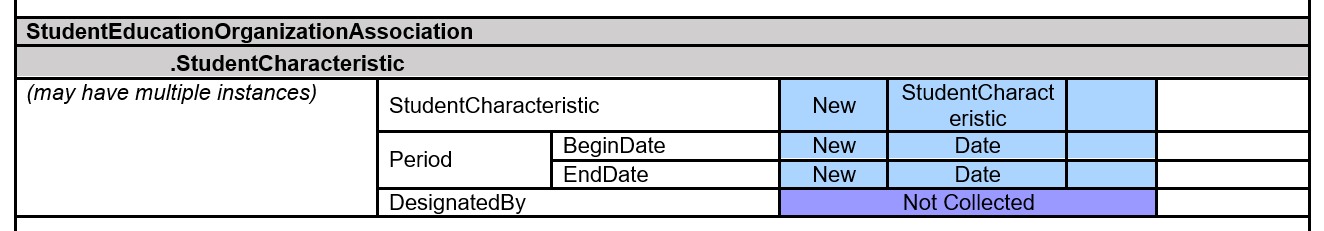 Data Elements: AT-RISK-INDICATOR-CODE (E0919), IMMIGRANT-INDICATOR-CODE (E0797), MIGRANT-INDICATOR-CODE (E0984), DYSLEXIA-INDICATOR-CODE (E1530), T-STEM-INDICATOR-CODE (E1559), ECHS-INDICATOR-CODE (E1560), P-TECH-INDICATOR-CODE (E1612), NEW-TECH-INDICATOR-CODE (E1647), IEP-CONTINUER-INDICATOR-CODE (E1564), STAR-OF-TEXAS-INDICATOR-CODE (E1601), PK-ELIGIBLE-PREVIOUS-YEAR-INDICATOR-CODE (E1649), SECTION-504-INDICATOR-CODE (E1603), INTERVENTION-STRATEGY-INDICATOR-CODE (E1602), PREGNANCY-RELATED-SERVICES (E1432), GIFTED-TALENTED-INDICATOR-CODE (E0034), ADULT-PREVIOUS-ATTENDANCE-INDICATOR-CODE (E1660), GENERAL-EDUCATION-HOMEBOUND-INDICATOR (E1730), PARENT-REQUEST-RETENTION-INDICATOR (E1729), BILINGUAL/ESL-SUMMER-SCHOOL-INDICATOR-CODE (E1028) , ADDITIONAL-DAYS-PROGRAM-PARTICIPATION-INDICATOR-CODE (E1672)
STUDENT CHARACTERISTIC DESCRIPTOR TABLE
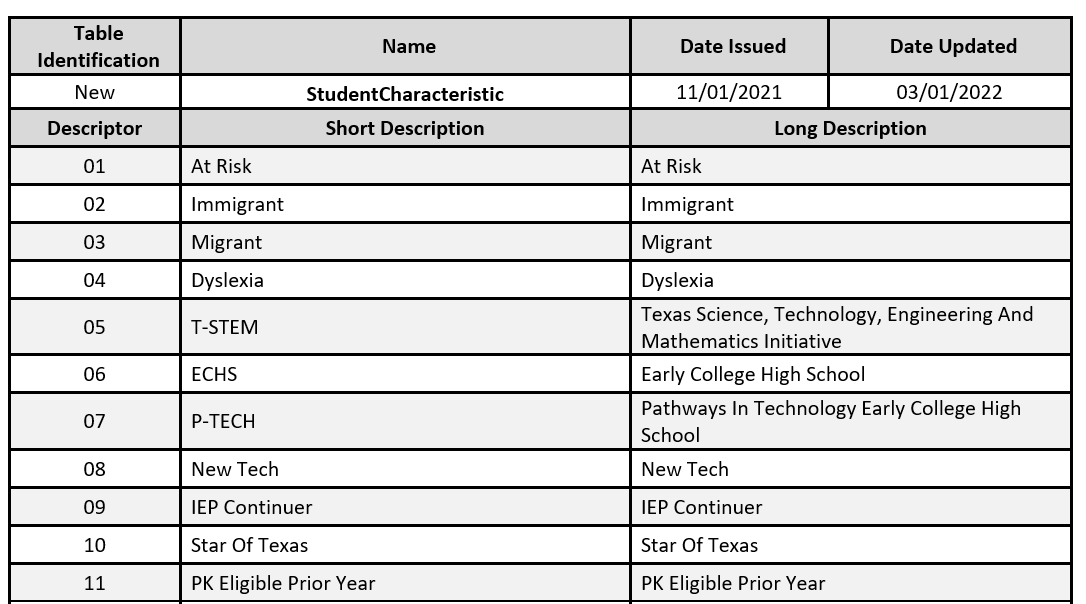 STUDENT CHARACTERISTIC DESCRIPTOR TABLE CONT
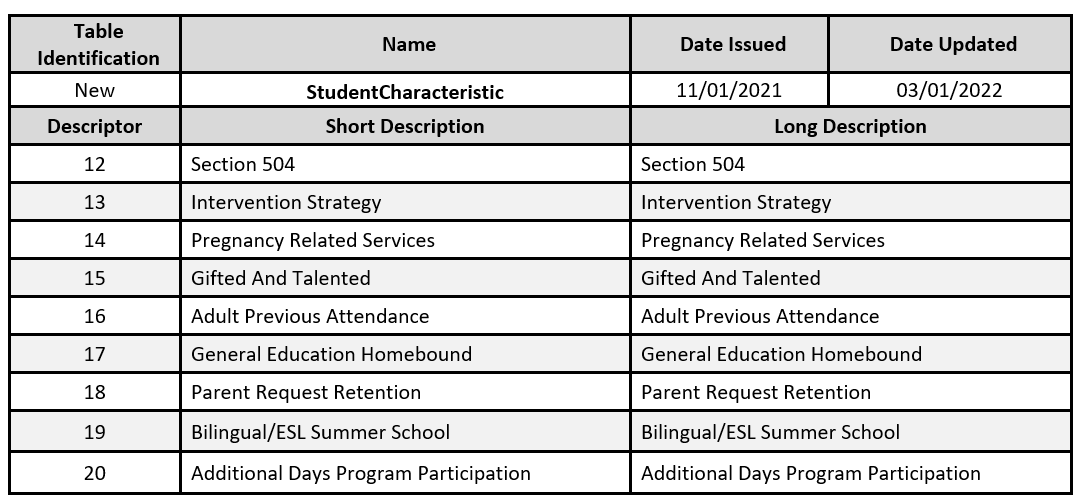 SPECIAL EDUCATION PROGRAM SERVICE DATA ELEMENT
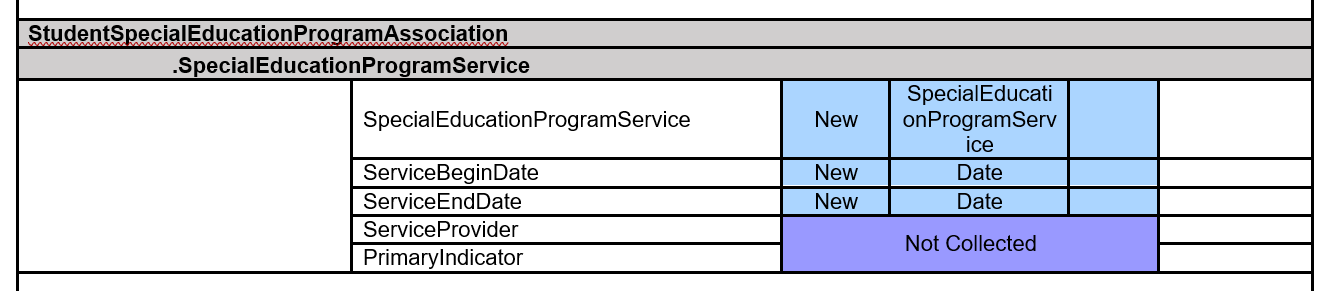 Data Elements: REG-DAY-SCH-PROG-DEAF-CODE (E0833), AUDIOLOGICAL-SERV-IND-CODE (E0838), COUNSELING-SERVICES-IND-CODE (E0840), MEDICAL-DIAGNOSTIC-SERV-IND-CODE (E0841), OCCUPATIONAL-THERAPY-IND-CODE (E0843), ORIENT-MOBILITY-TRNG-IND-CODE (E0844), PHYSICAL-THERAPY-IND-CODE (E0845), PSYCHOLOGICAL-SERVICES-IND-CODE (E0846), RECREATION-IND-CODE (E0847), SCHOOL-HEALTH-SERVICES-IND-CODE (E0848), SOCIAL-WORK-SERVICES-IND-CODE (E0849), TRANSPORTATION-INDICATOR-CODE (E0851), SPEECH-THERAPY-INDICATOR-CODE (E0857), PRESCHL-PROG-CHLDRN-WITH-DISAB-IND-CD (E0899), EARLY-CHILDHOOD-INTERV-IND-CODE (E0900), ASSISTIVE-TECH-INDICATOR-CODE (E0997), INTERPRETING-SERVICES-TYPE-CODE (E1040)
STUDENT EDUCATION PROGRAM SERVICE DESCRIPTOR TABLE
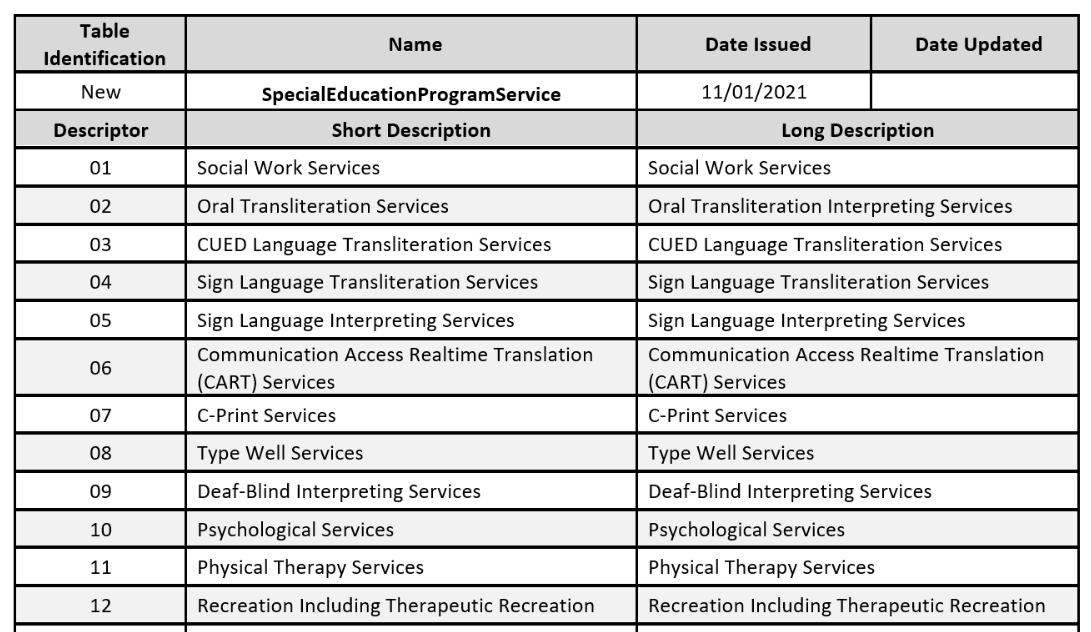 SPECIAL EDUCATION PROGRAM SERVICE DESCRIPTOR TABLE CONT
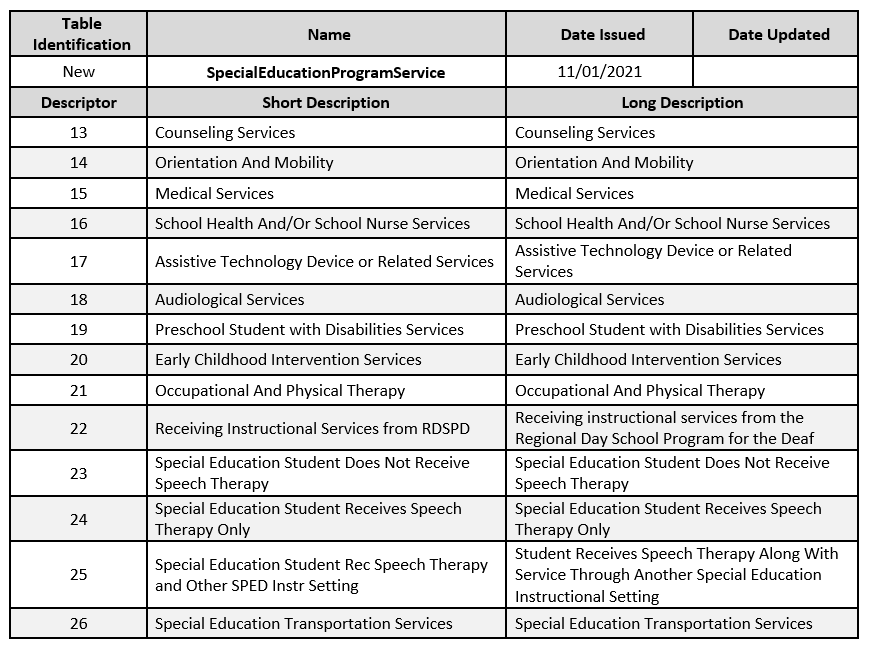 ENDORSEMENT DATA ELEMENTS
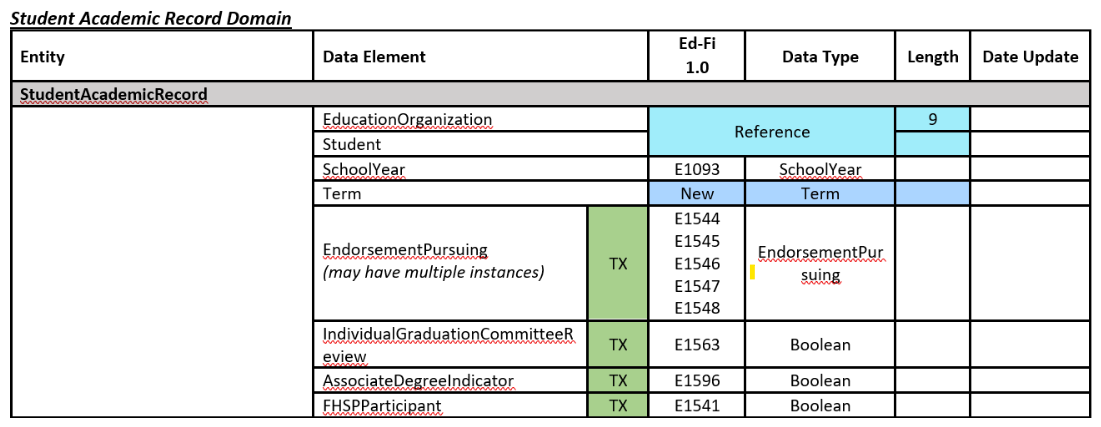 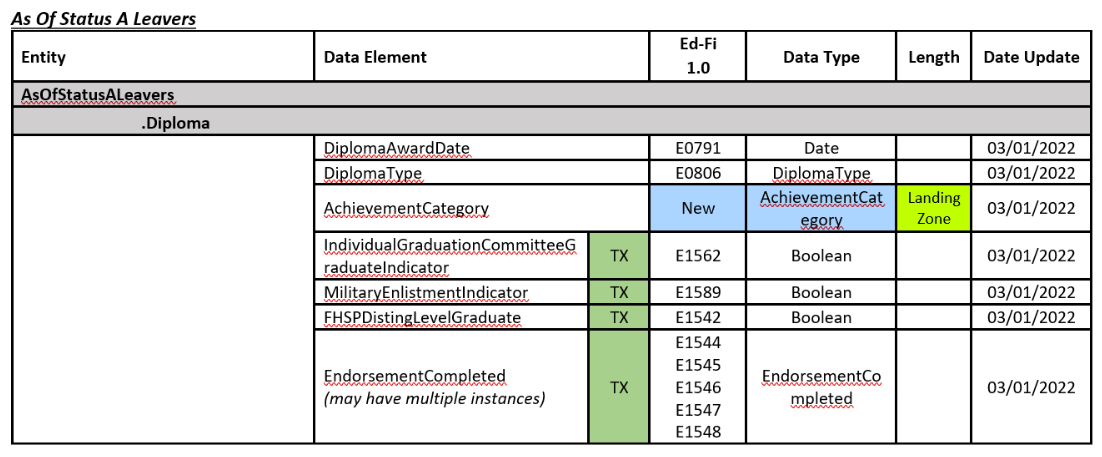 Data Elements: STEM-ENDORSEMENT-INDICATOR-CODE (E1544) BUSINESS-AND-INDUSTRY-ENDORSEMENT-INDICATOR-CODE (E1545) PUBLIC-SERVICES-ENDORSEMENT-INDICATOR-CODE (E1546) ARTS-AND-HUMANITIES-INDICATOR-CODE (E1547) MULTI-DISCIPLINARY-STUDIES-ENDORSEMENT-INDICATOR-CODE (E1548)
ENDORSEMENT PURSUING
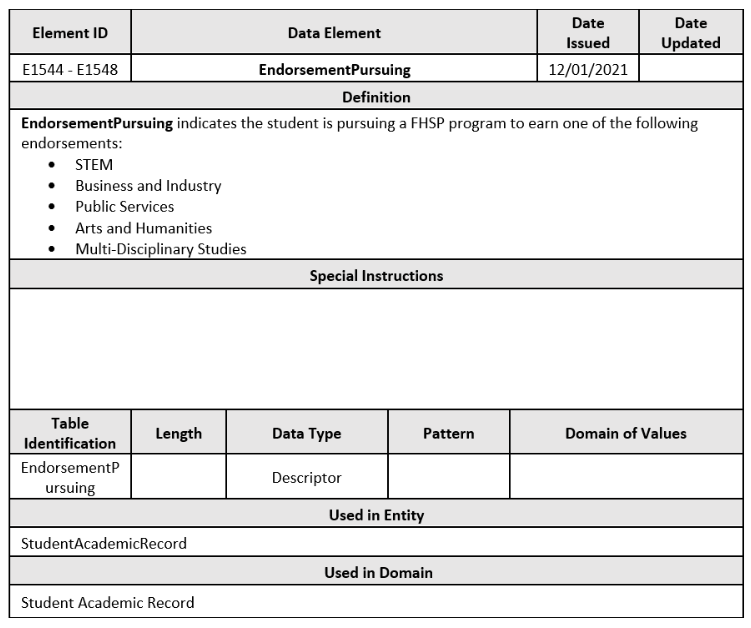 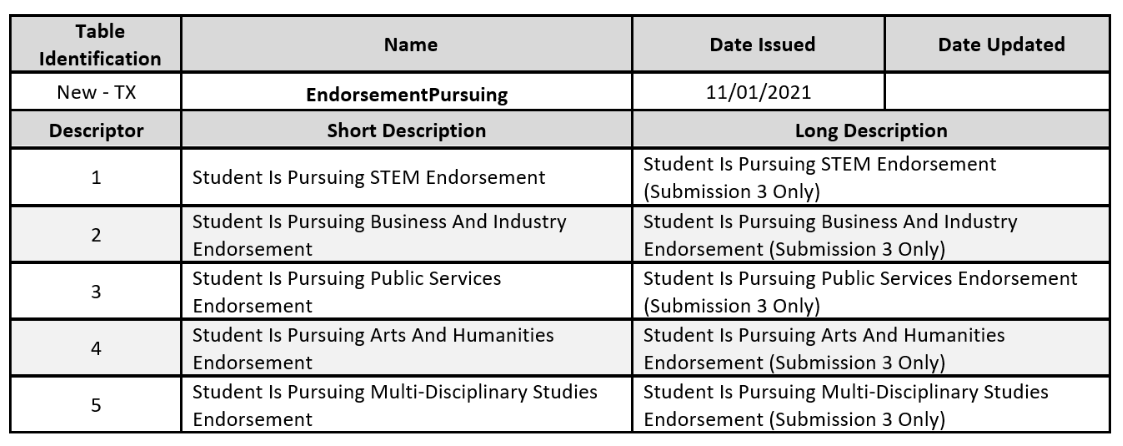 ENDORSEMENT COMPLETED
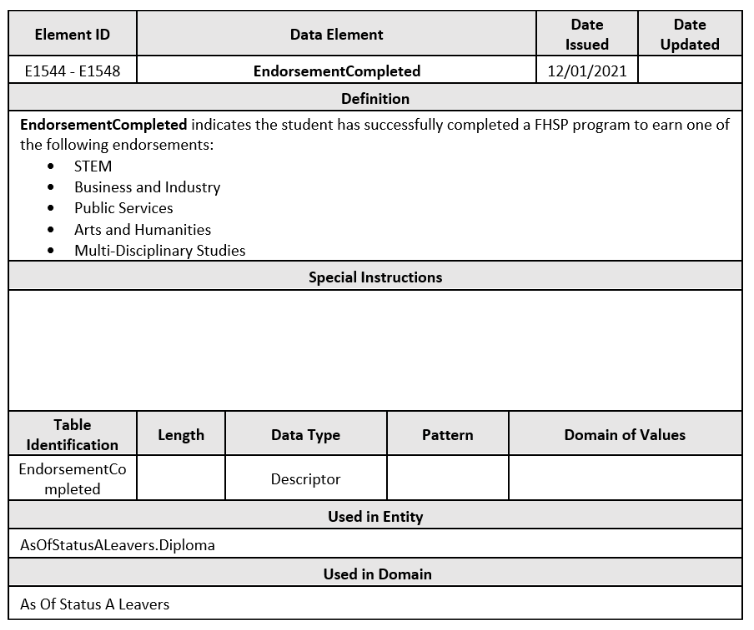 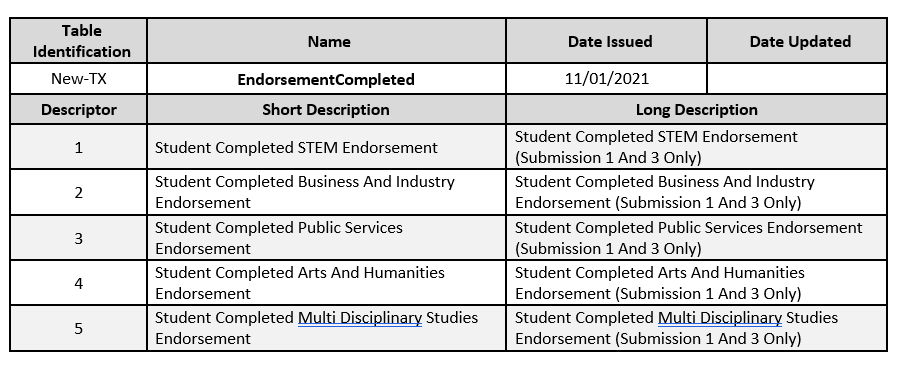 Begin Date Guidance
BEGIN AND END DATES
In order to “effective date” some data elements, TEA will begin collecting begin and end date.

The begin date will be specific to one or more data elements and will be required to be reported with the data element.

The end date will only be reported when the data element becomes false of the student, staff, or program.
BEGIN DATE GUIDANCE
BEGIN DATE GUIDANCE cont
QUESTIONS
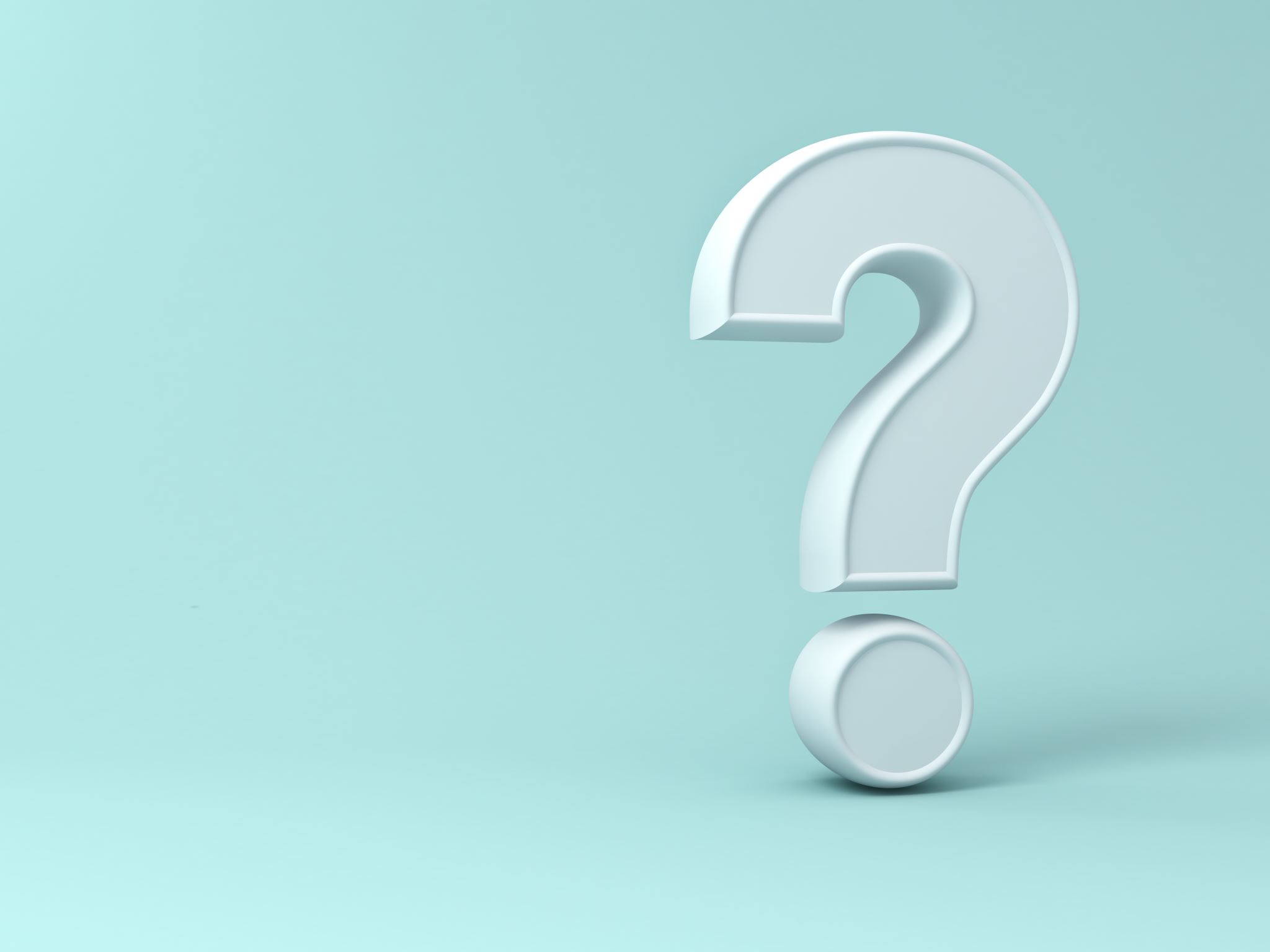